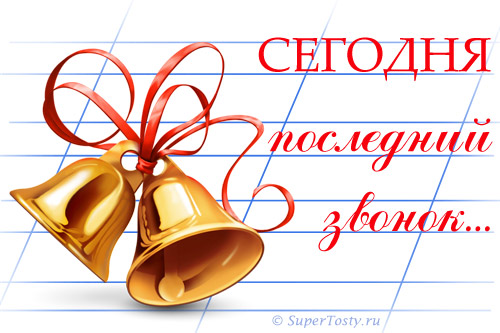 Учителям русского языка и литературы
«В начале было Слово».И об этом нам рассказывали
именно Вы  Серафима Ивановна и Лариса Фёдоровна.
Мы сможем отличить прозу Толстого от любой другой, а причастие от глагола, не сделать сразу три ошибки в слове ещё.
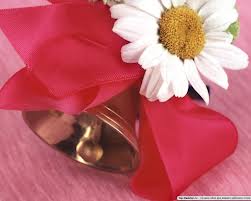 Учителям математики
Галина Александровна и Лариса Алексеевна!

В бескрайнем море интегралов, логарифмов  и  производных Вы , уважаемые наши Галина Александровна и Лариса  Алексеевна , не дадите нам утонуть  и пропасть  на экзаменах
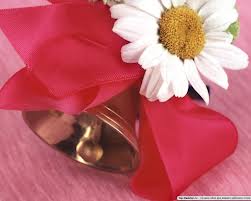 Учителю истории
«Учиться, учиться и ещё раз учиться»,-- так завещал нам Ленин , о котором Вы с удовольствием в сотый раз расскажите своим ученикам , любимая наша Ольга Васильевна .И мы желаем , чтобы ваша история никогда не заканчивалась!
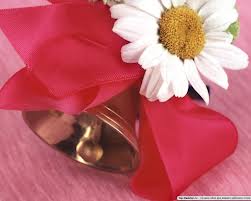 Учителю физики
Поумнеем ли мы от силы трения нашей головы о гранит науки ?
 Почему сила тяготения уже  который раз действует на нас особенно по утрам?
  На эти вопросы нам сможете дать ответы лишь Вы, несравненная  Ольга Павловна .
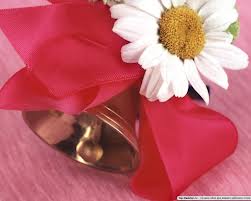 Учителю биологии и географии
Вы, родной наш учитель  Ольга Валерьевна рассказывали нам о тайнах этой жизни,  выступали в роли заботливого родителя, который учит жизни , объясняя только что проснувшемуся ученику на каком материке, в какой стране , он сейчас находится.
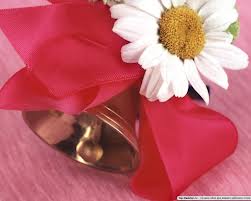 выпускник
Умом и счастьем озаряют боги ,
 А мне прощая смертные грехи , 
Давали все земные педагоги,
 благословение  на первые стихи.
И чем же я рассчитывался с ними?
Мой вечен долг и вечная вина—
 Поступками и выходками злыми, 
не чувствуя как злость моя больна.
Считал я за придирки и капризы
Порывы незаслуженных обид.
Чем дальше  те жестокие сюрпризы.
Тем чаще душу совесть бередит
Во сне тревожит речи их и лица.
Кому отдать --не жалко ничего.
Готов,  покаюсь богу помолиться,
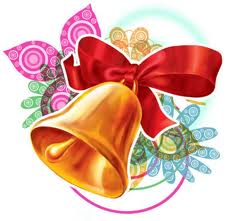 Но обижал я, впрочем, не его.
И будут вечно мучить злодеянья,
Свершённые  без всякого стыда,
Хоть знаю, что давно без покаянья
Я был прощён легко и навсегда.
И всё же--- мне так хочется прощенья
У них молить при помощи стихов
И получить от них лишь отпущенье
Нечаянных, бессмысленных грехов.
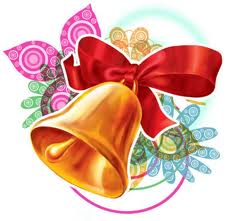 Откладывая строки покаянья, 
Терзал себя, не вас учителя.
На творчество достойных пожеланий 
Не вдохновляли небо и земля.
Пусть освящает ваше изголовье
 На отдыхе посланники небес .
 Вам сам Христос обязан дать здоровье
Уж если он воистину воскрес!
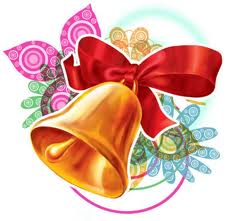 Вы в наши головы вбивали 
Теоремы , но увы…
Мы контрольную списали,
 Как мы были не правы.
Наши опусы читали, проверяли , но увы…
Нам на плечи не посадишь
Вашей светлой головы.
Нам доступно объясняли,
 Что экзамен нам сдавать, 
Не волнуйтесь , дорогие,
Будут три , четыре, пять!,
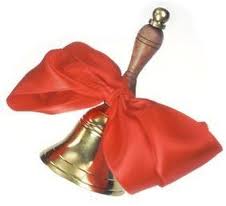 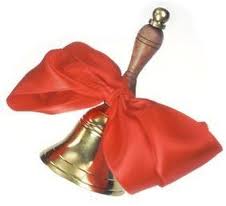 Мы всё напишем, всё докажем, 
Мы экзамены сдадим .
Всё сумеем --- мы такие, 
Если только захотим!
Пусть годы отчаянно мчатся и дерзко,
Как воды стремительных рек,
 но пристанью вашей, 
Но пристанью важной,
Останется школа на век.
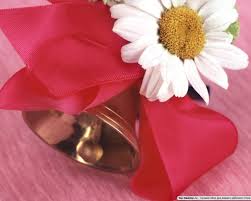